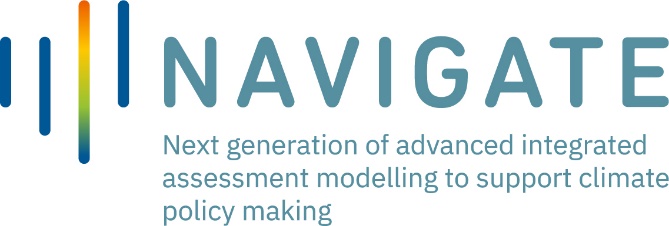 NAVIGATE Task 2.3 Socio-technical energy transition modelling- the TEMPEST model
Rachel Freeman, Steve Pye
Freeman, R. and Pye, S. (2022) ‘Socio-technical modelling of UK energy transition under three global SSPs, with implications for IAM scenarios’, Environmental Research Letters, 17(124022). doi:10.1088/1748-9326/aca54f.
Overview
A socio-technical energy transition simulation model, TEMPEST, incorporates societal and political factors influencing transition
Societal preferences for different mitigation measures
The importance of political capital as a “fuel” for energy transition
SSP1, SSP2 and SSP5 are interpreted for TEMPEST and modelling results compared to those from IMAGE for the same SSPs
Three recommendations for using TEMPEST results to improve understanding of the real-world feasibility of modelled IAM pathways
Model structure
TEMPEST’s simulation behaviours are endogenously generated from a system of interconnected feedback loops
Political capital is used to create policy ambition
Policy ambition increases the public willingness to participate in adopting mitigation measures
Comparing trends from TEMPEST and IMAGE
Rates of change in key indicators, in both models, are much lower in historic trends than in future – indicating how  challenging and disruptive future changes are likely to be
IMAGE generally achieves higher emissions reductions (including BECCS that is not in TEMPEST)
TEMPEST pathways have higher energy demand reductions; ‘the power of demand-side changes might be underexplored in existing IAMs scenarios’ (Brutschin et al., 2021).
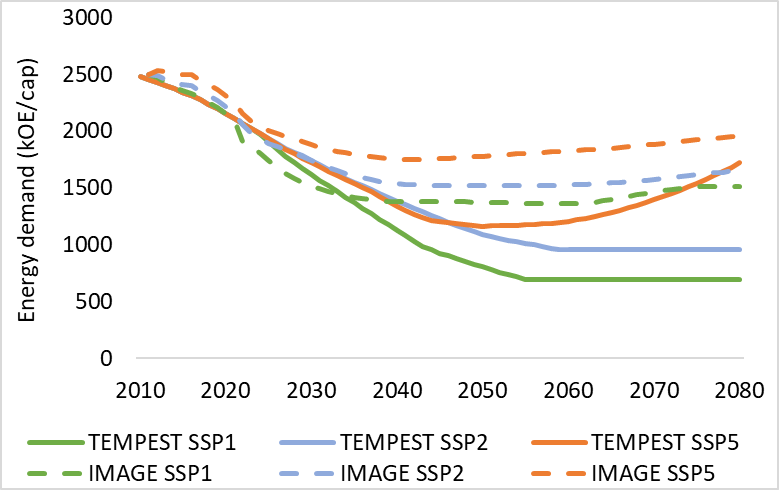 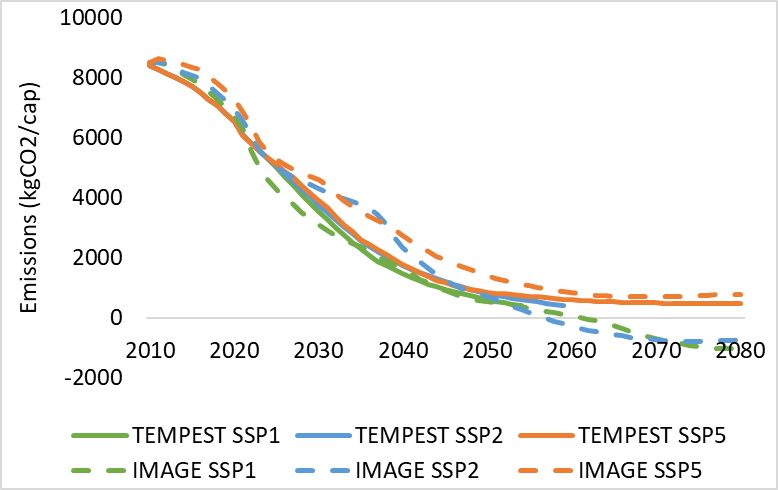 Recommendations